STATE-WIDE Monitoring, Evaluation and Learning System build
March 2024

Samantha Adams-Akyurek (she/her), Senior Project Manager
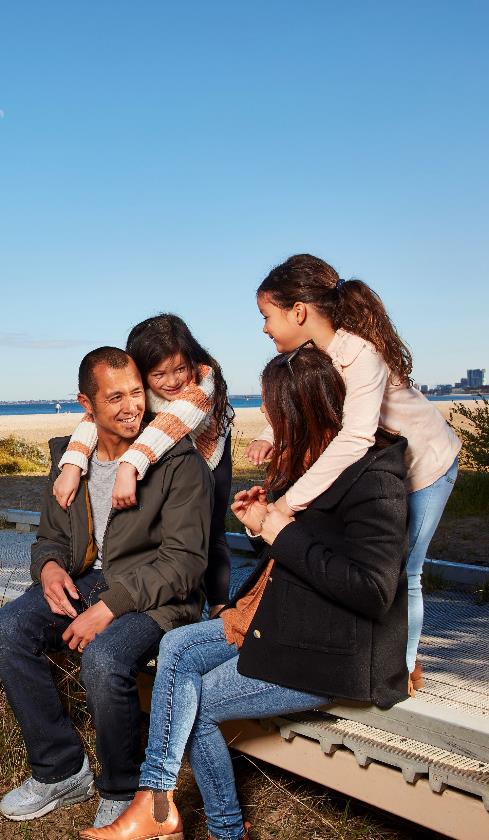 Context
Significant progress has been made towards embedding a strong prevention system in Victoria to address gender-based violence and family violence

Under the Family Violence legislation, one of Respect Victoria’s key functions is to develop a framework for the monitoring of trends in family violence and violence against women and the outcomes of initiatives. 

Respect Victoria is responsible for providing a detailed progress report to the Government every three years. Our next report is due in late 2025.
Respect Victoria
2
What is a Monitoring Evaluation and Learning System?
Monitoring Evaluation and Learning systems include different elements that support the measurement of progress towards goals and enable continuous improvement.
Example MEL system
Standardised indicators
Communities of practice and case studies, evaluation reports, practice guides.
Fit for purpose program logic and outcomes matrix
Bi-annual reports reporting on progress across the state
Publicly available
Respect Victoria
3
Collective benefits of MEL system
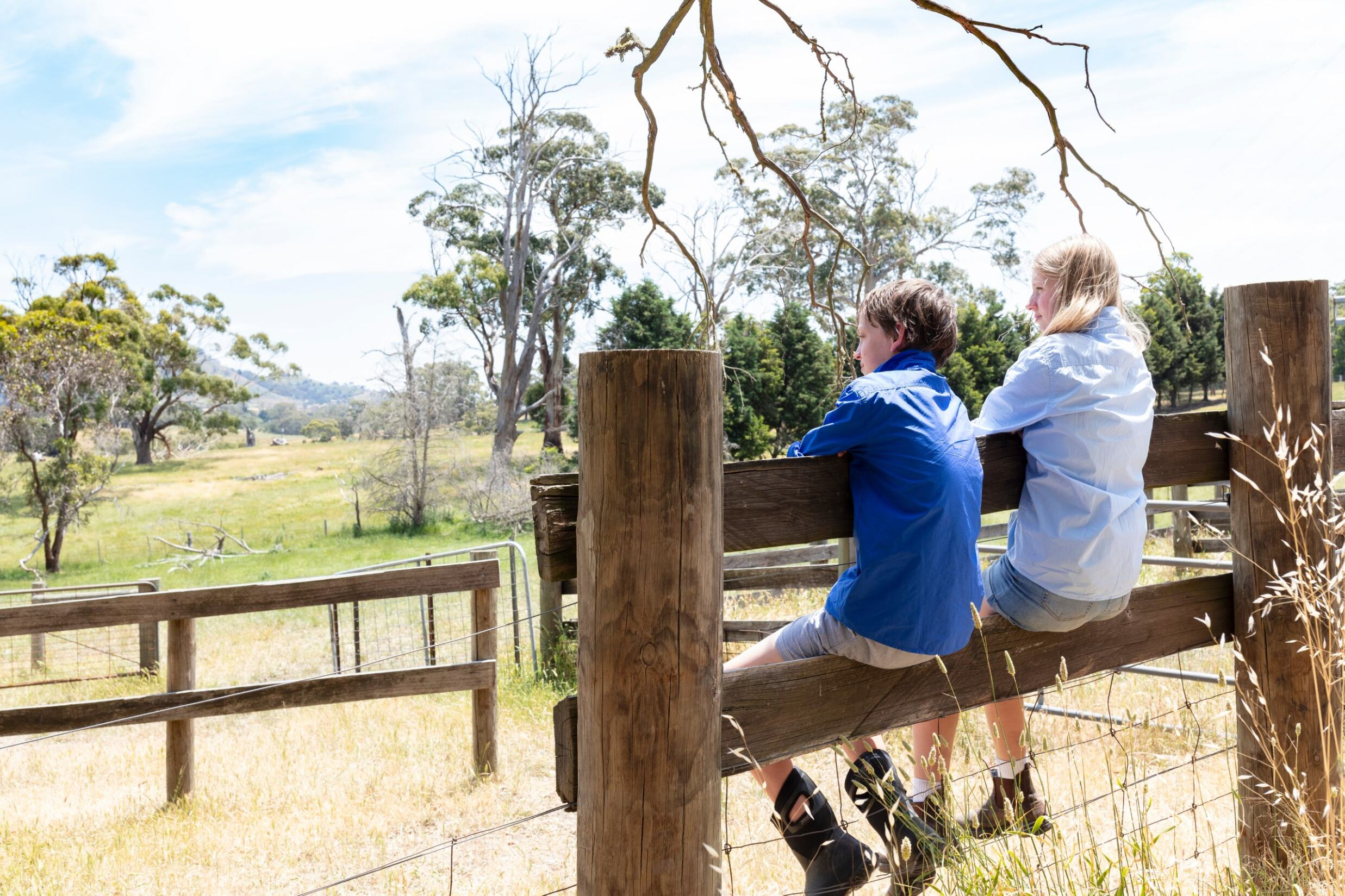 The purpose of the state-wide MEL system is to facilitate:

An overview of the state of prevention in Victoria: We can gain a better picture of collective impact and reach if it is gathered into one system
A culture of continuous improvement that promotes the development of high-quality interventions, that consider the local context and community needs.
Joint advocacy: Funding for prevention continues to remain unstable. Advocacy is better enabled when collective impact is visible.
Respect Victoria
4
How is this work different to what is already collected?
Reporting sources
Projects/programs/ organisations not funded under Free from Violence
RV State-wide outcomes
Current organisations delivering prevention work(Including but not limited to MCWH, WHS, Rainbow Health, MAV /Local government, Safe and Equal, Women with Disabilities, Our Watch).
Other evaluation  & data
Possible Respectful Relationships Indicators
New indicators developed
Free from violence outcomes
Free from Violence Grant Programs
Respect Victoria
5
Estimated Timeline
March –May 2024
July – Sept 2024
July 2024
Jan – June 2025
Jan – June 2025
July 2025 – March 2026
Respect Victoria
6
What does it Mean for you?
The MEL system will be a one-stop evidence and data shop
It should simplify data collection in the future 
Minimal extra data collection and reporting
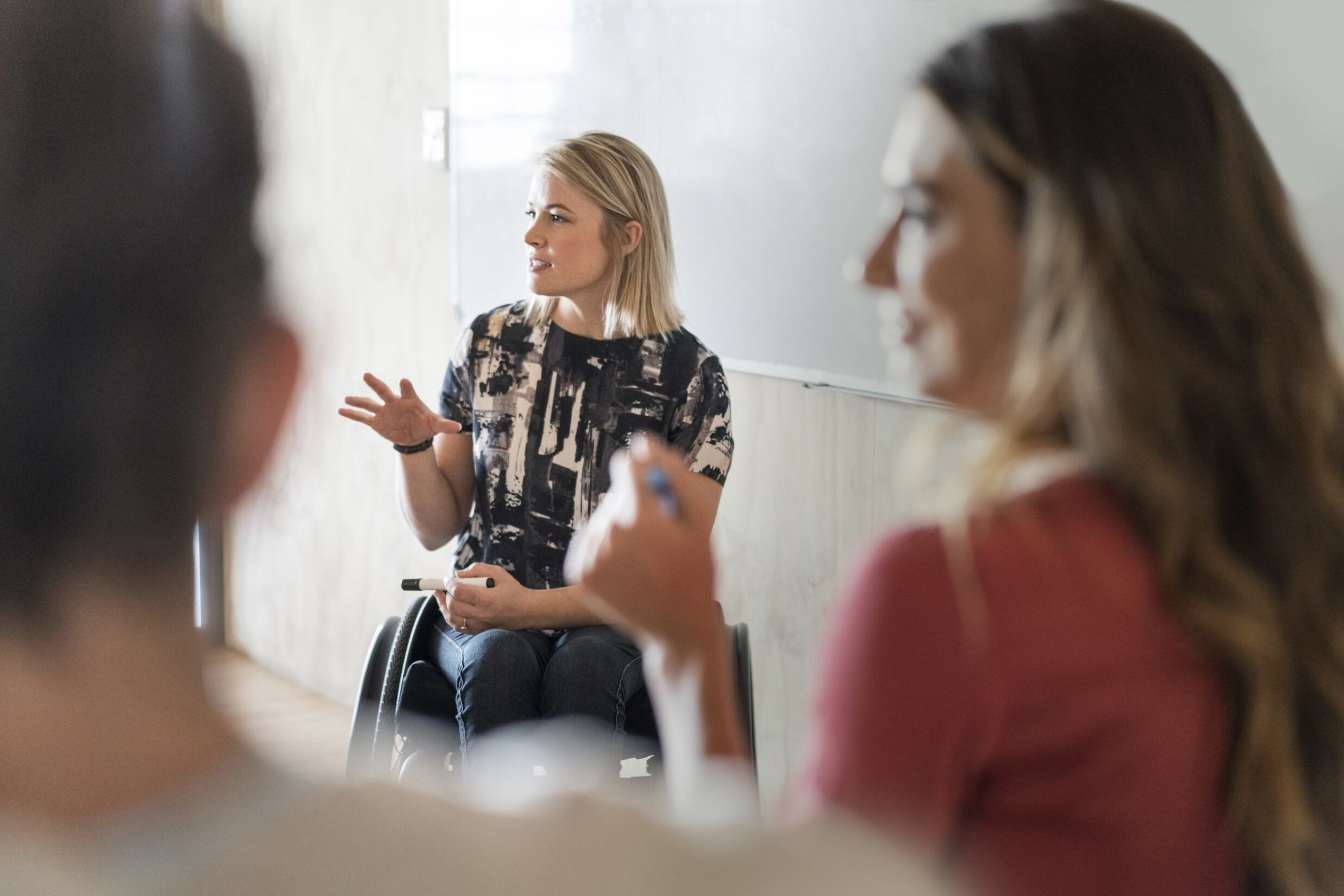 Respect Victoria
7
Have your Say
Keep a look out for our survey!

To inform the development of the state-wide MEL system we want to understand: 

Current work - how outcomes are currently being measured in prevention  

Data and evidence – what data and evidence you might use in your job 

Information gaps - Possible gaps in what is being collected 

Enablers and barriers – The supports people have in MEL work and challenges they face

Aspirations and opportunities – What you would like to see in the future
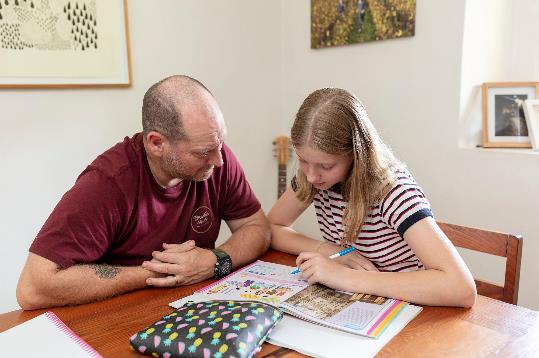 Respect Victoria
8